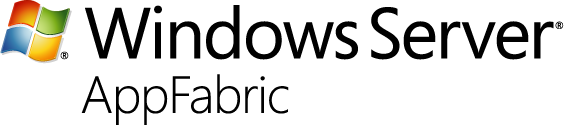 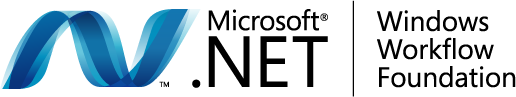 AppFabricandWindows Workflow 4
Ron Jacobs
Sr. Technical Evangelist
Microsoft
http://blogs.msdn.com/rjacobs
What is WF4?
Tooling
VS Designer
VS Debugger
Rehosted Designer
WF4 provides declarative authoring of programs that coordinate work

Activities
Runtime
Tooling
Host (.exe, Dublin-IIS/WAS, .NET Services, …)
Workflow
Activity Library
WF Runtime
Extensions
Persistence
Tracking
…
WF4 is a Runtime
Activity
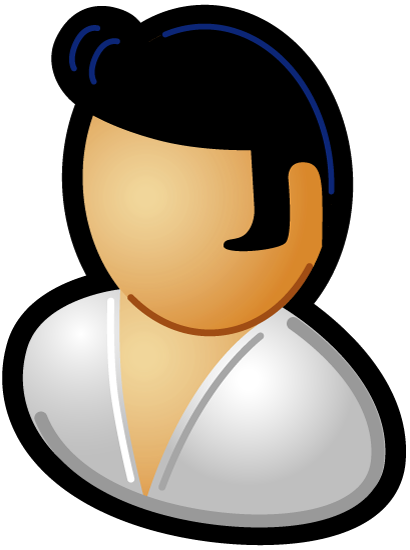 Object
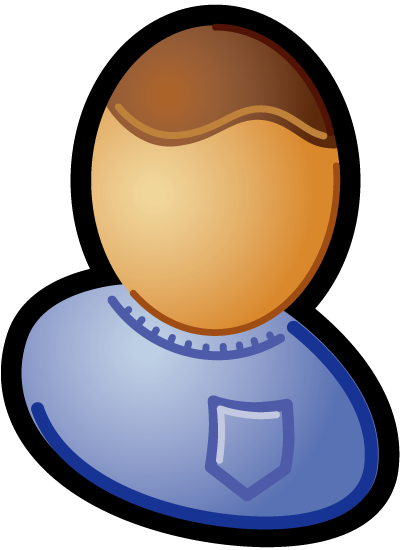 Instruction
WF4
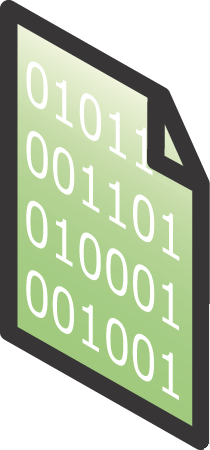 CLR
CLR
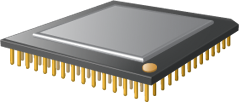 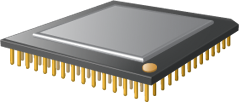 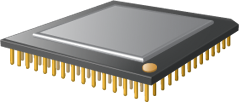 Why?
Declarative
Agility
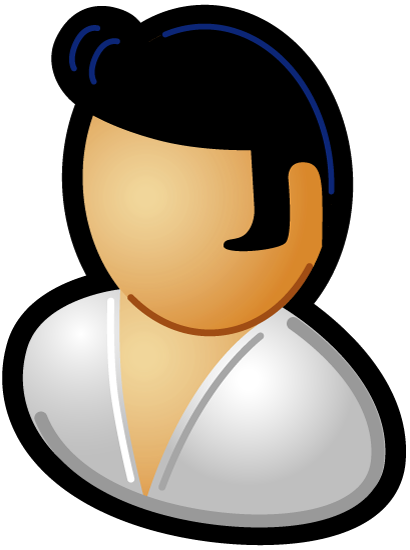 Safety
Memory
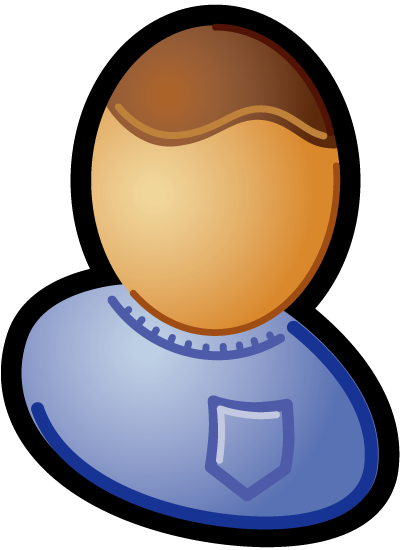 WF4
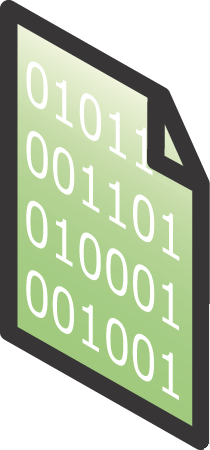 CLR
CLR
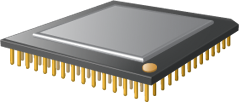 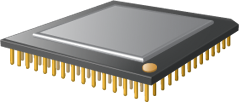 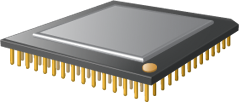 Why Declarative?
80 cores in 2011?
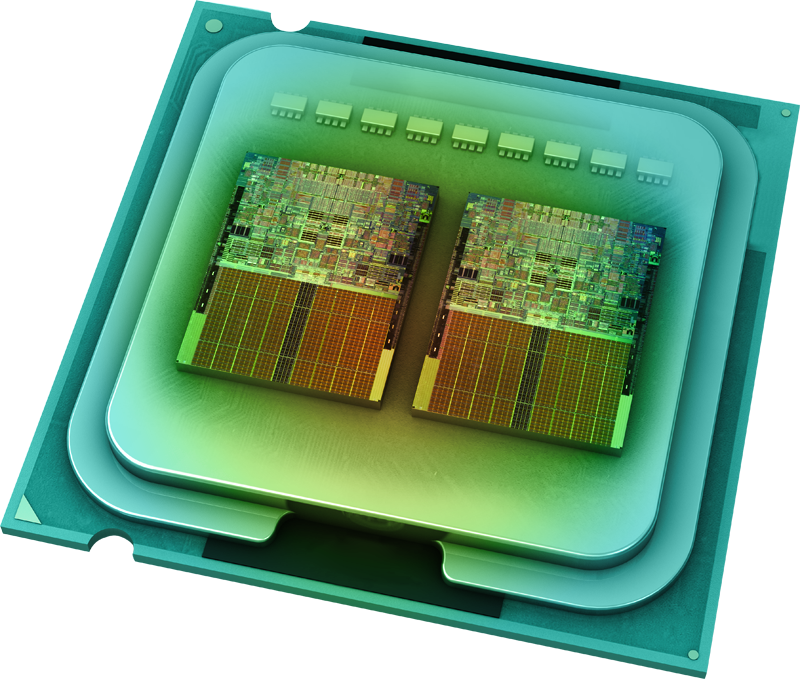 Focus on What not How
How do I allocate   memory?
How do I avoid race conditions?
“…a leading computer scientist has warned that an easy solution to programming chips with dozens of processors has not yet been discovered.”
- New York Times
Why Agile?
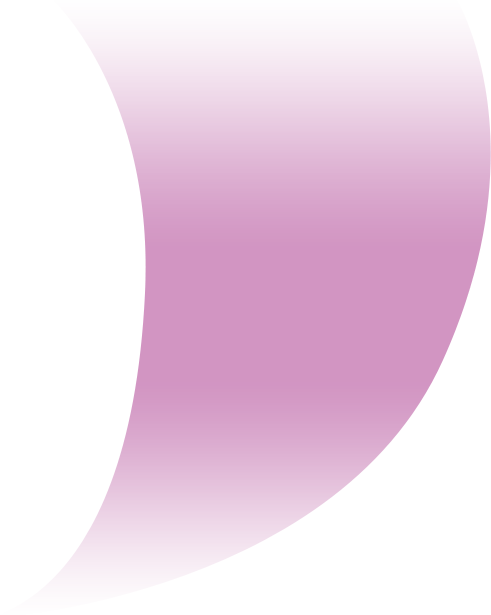 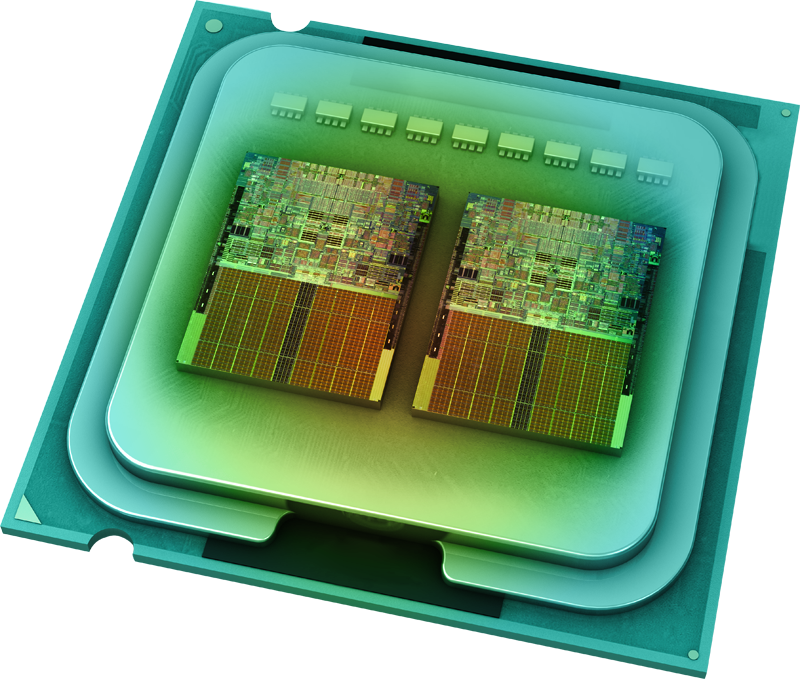 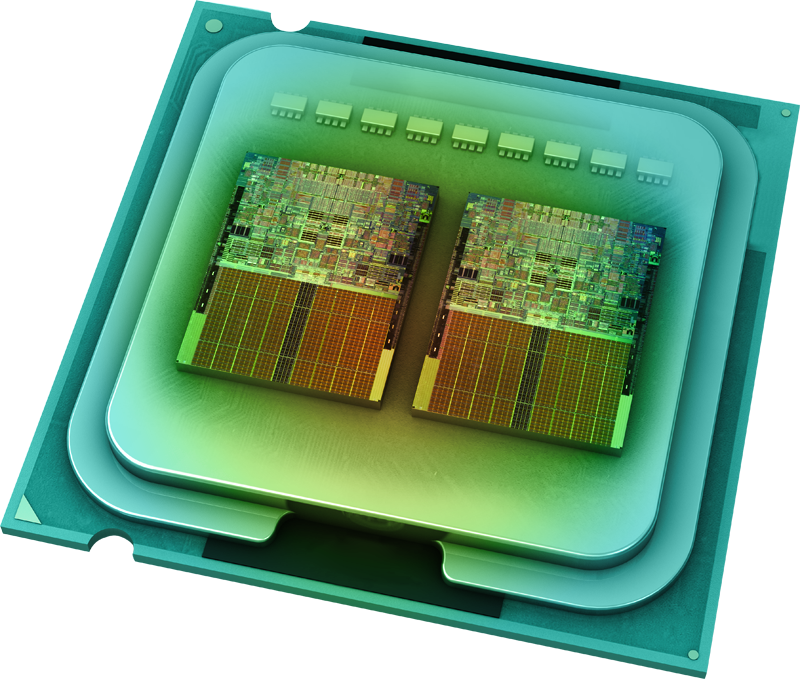 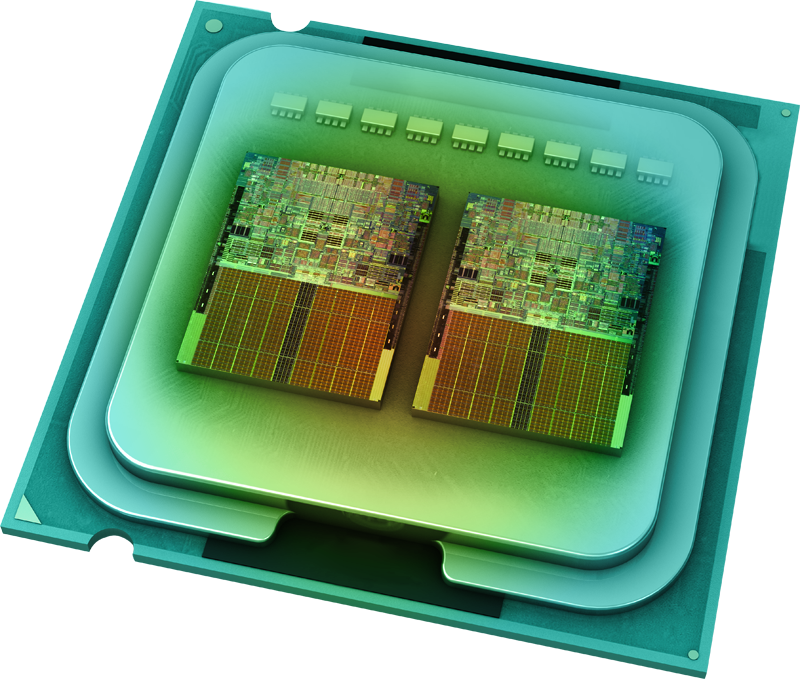 Work should happen when data is ready where resources are available
Work must be agile across 4 dimensions
Thread
Process
Machine
Time
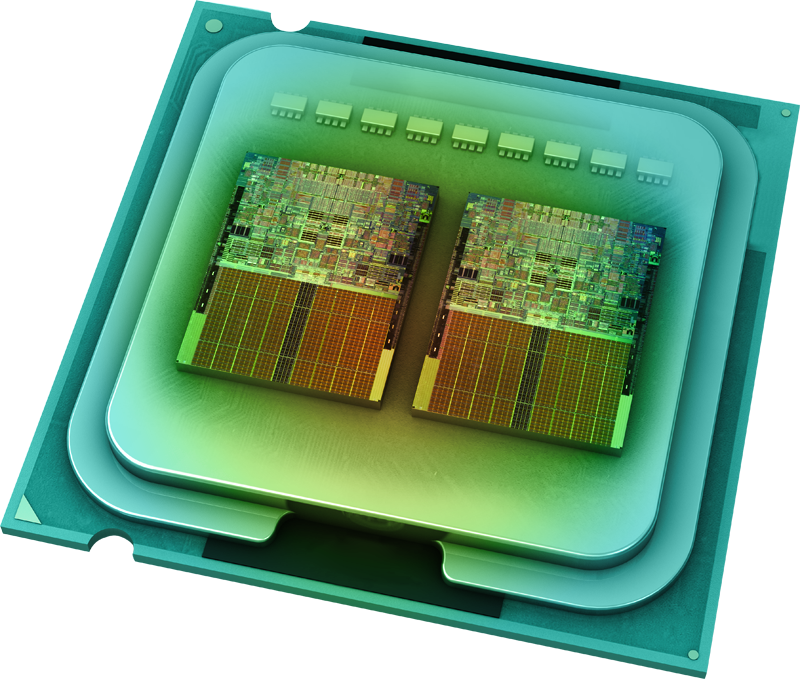 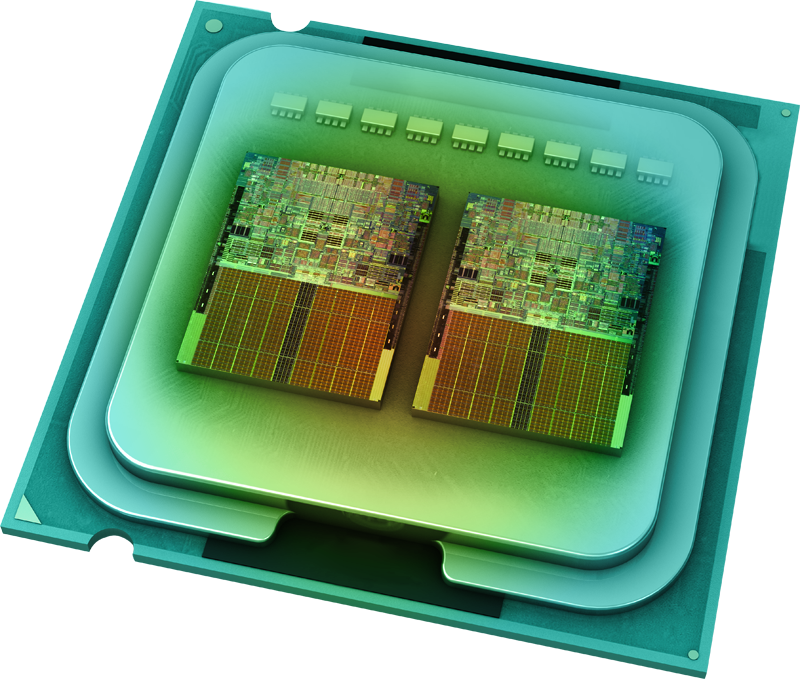 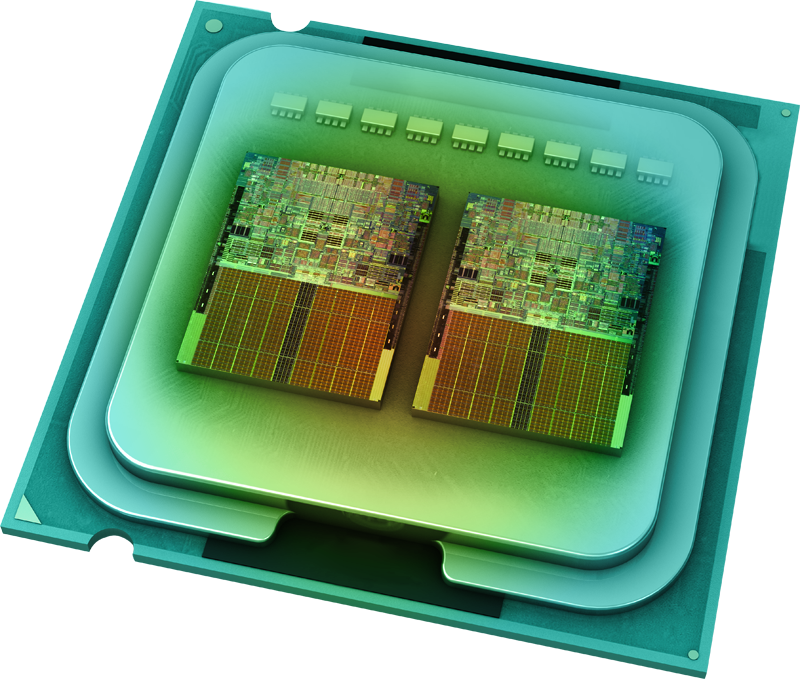 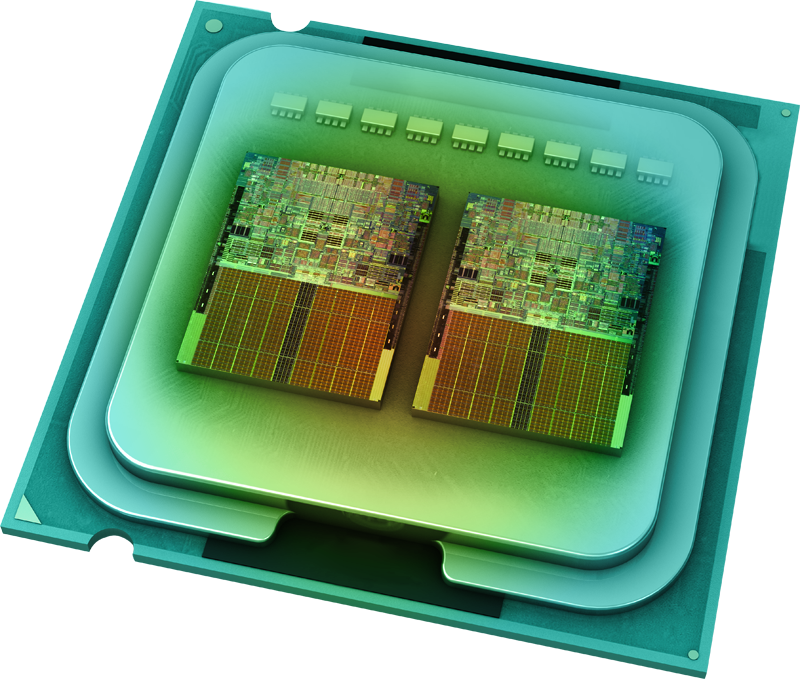 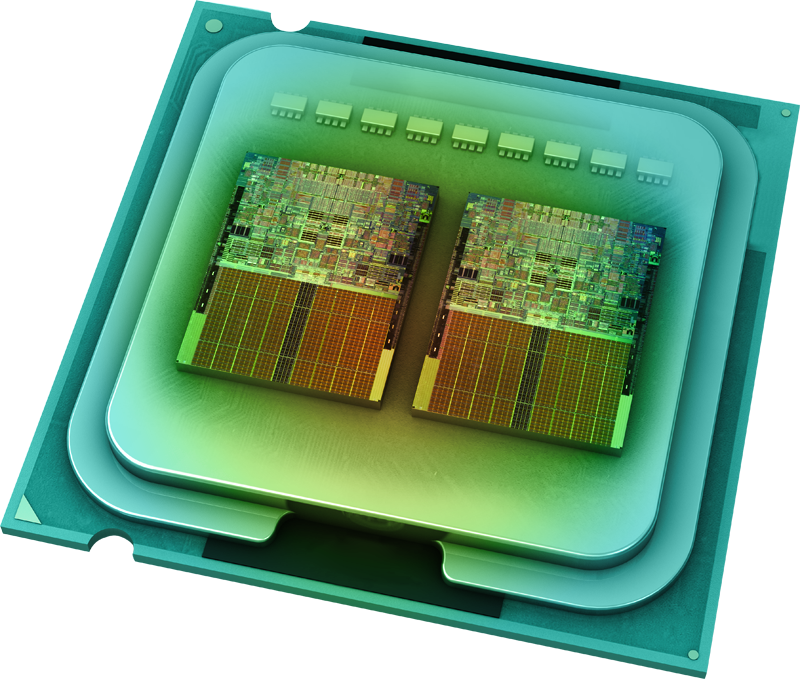 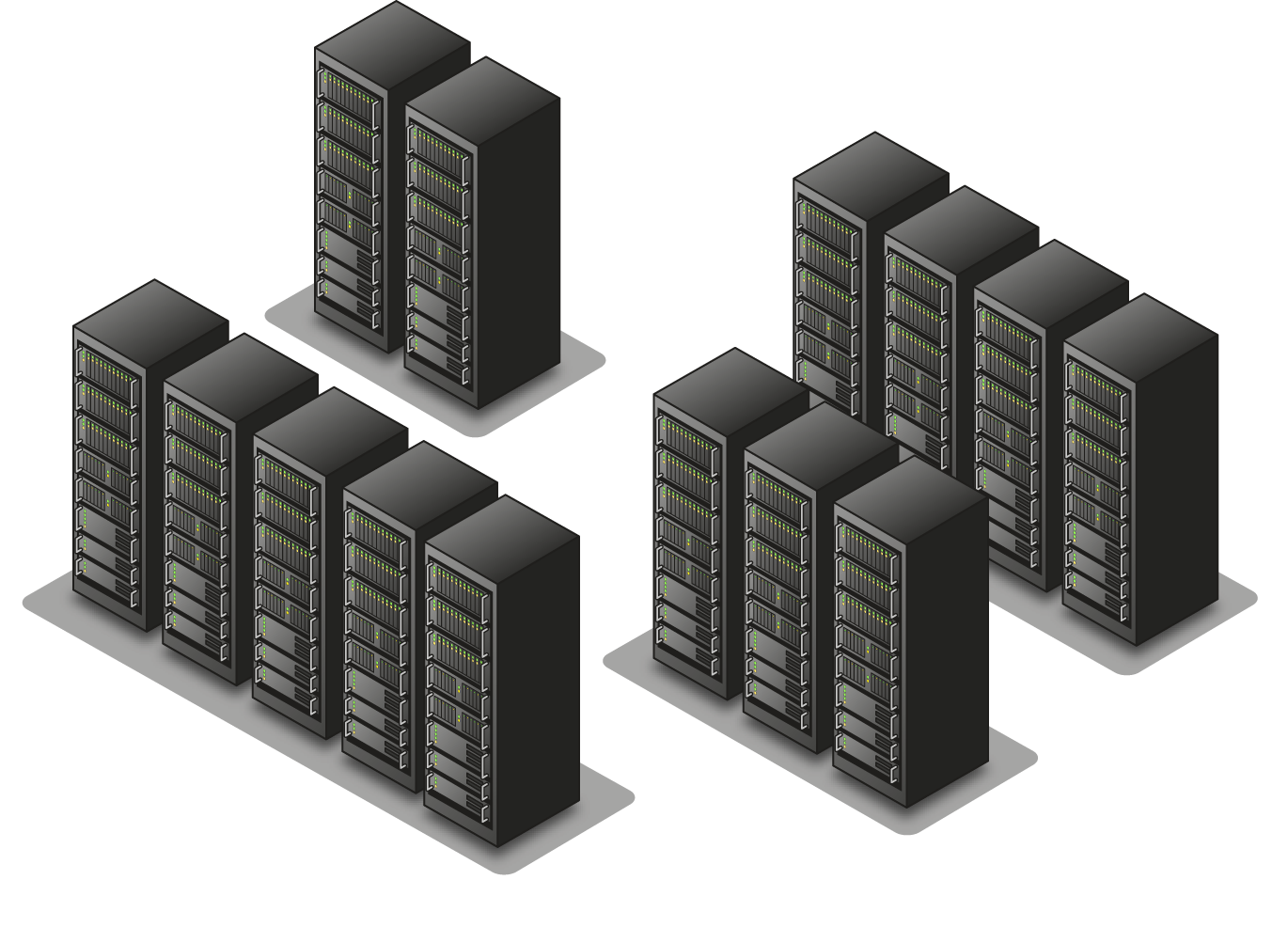 Customize The Vocabulary
You decide what operations are allowed
Provide high level operations 
Assemble into a workflow
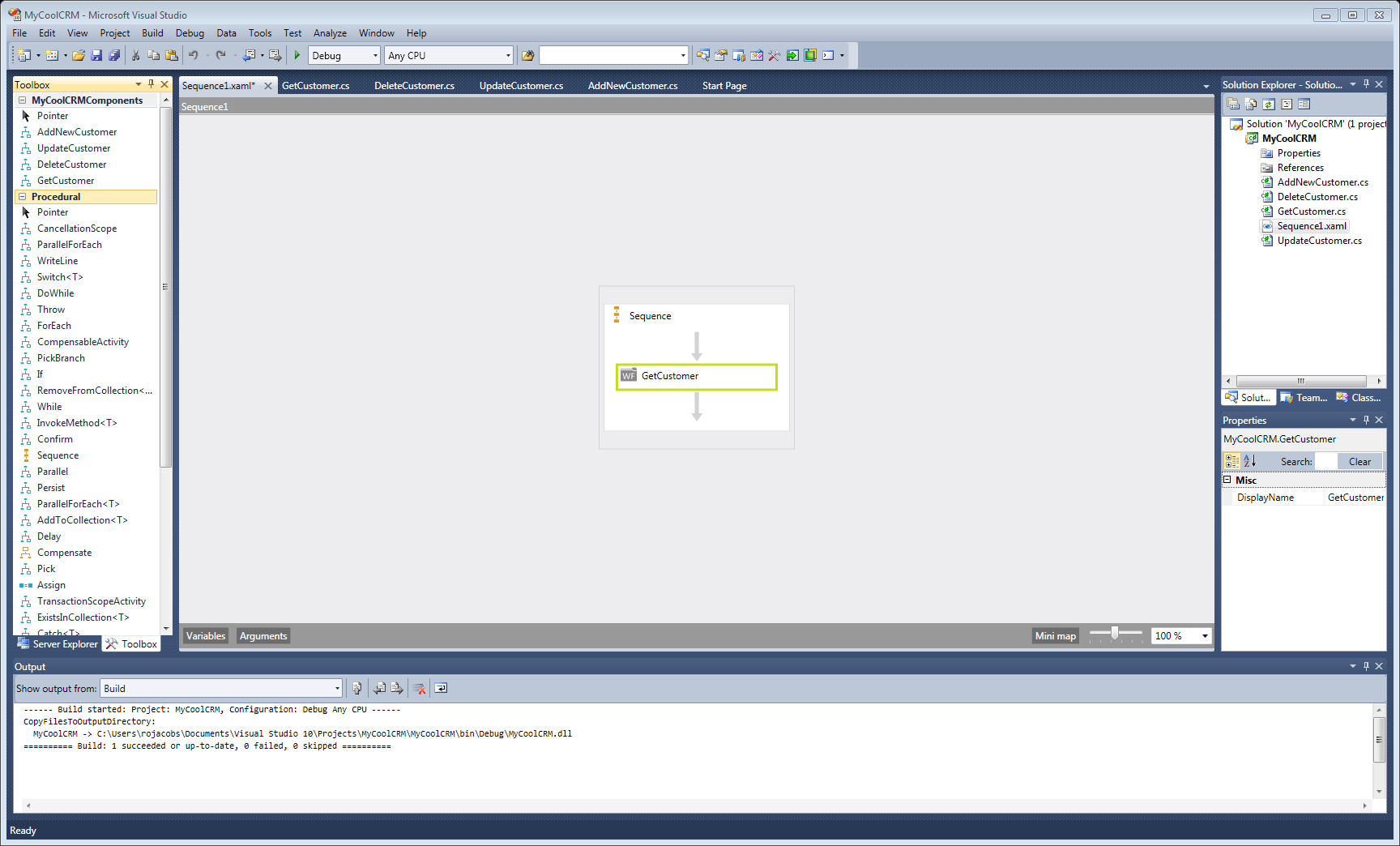 Customize Design
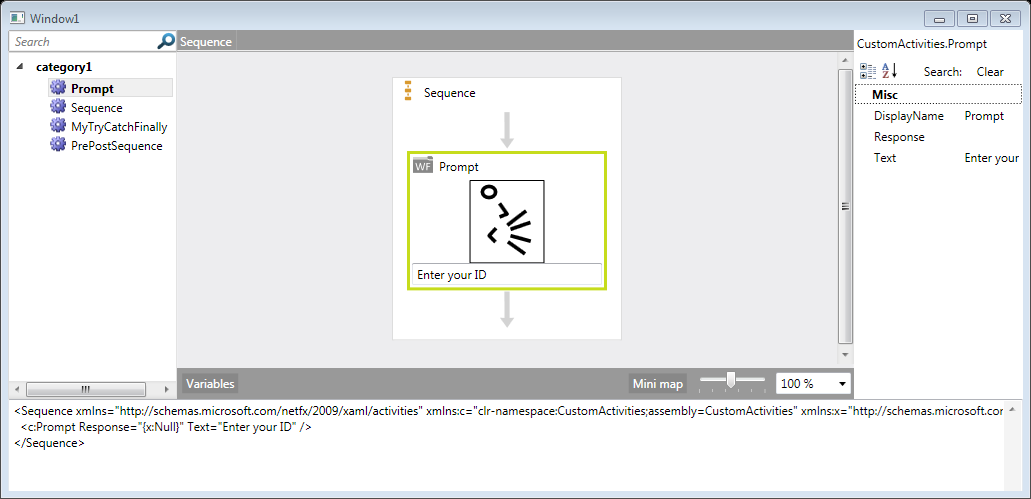 Workflow Everywhere
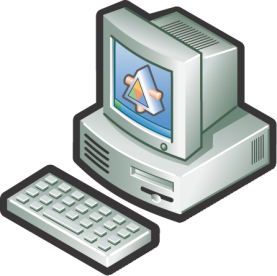 WF4
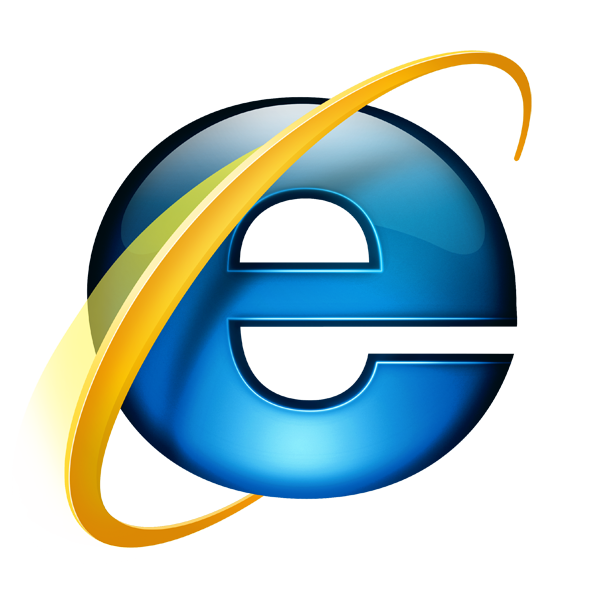 Client
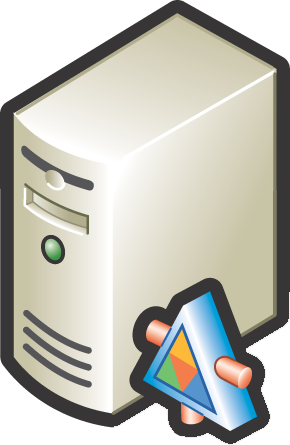 WF4
WF4
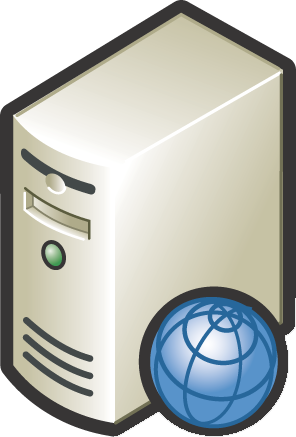 AppFabric
ASP.NET
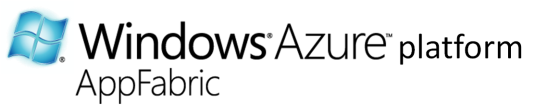 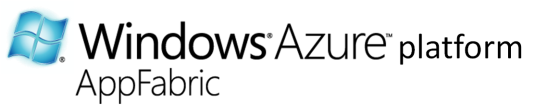 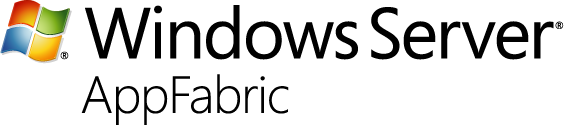 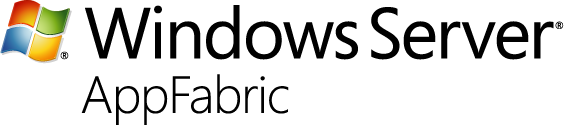 Application Server Concepts
SERVERS
SERVICES
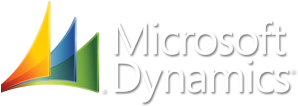 Applications
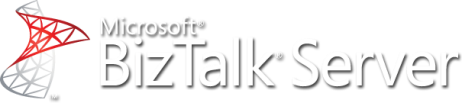 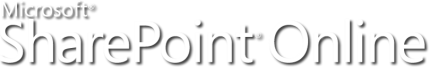 Developer Tools
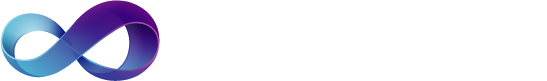 Programming Model
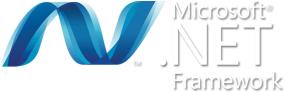 Application Services
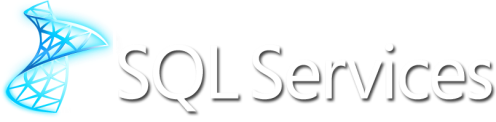 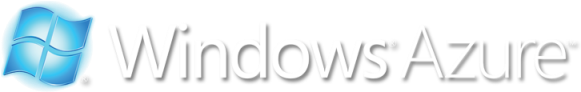 Relational Database
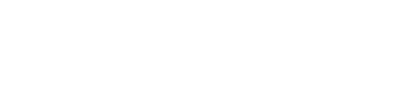 Operating System
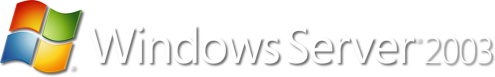 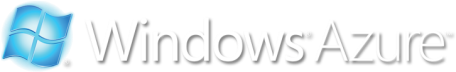 Systems Management
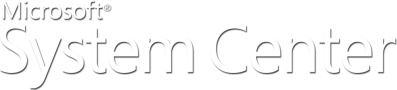 Activities
Base Activity Library
Error Handling
Messaging
Primitives
Custom
Control Flow Activities
Flowchart
Sequential
State Machine
Rules
Activity Model & Runtime
Hello Workflow
Demo
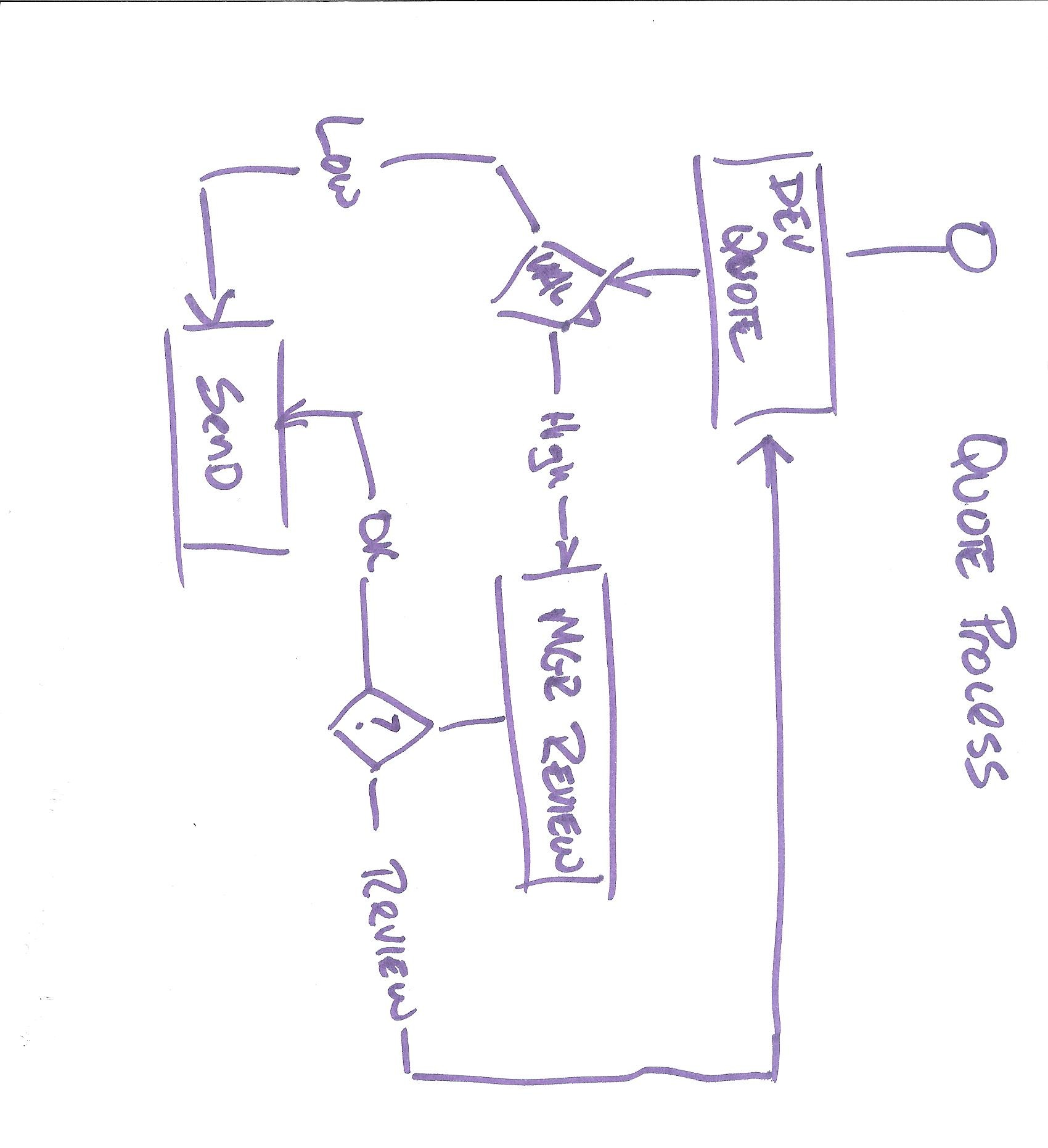 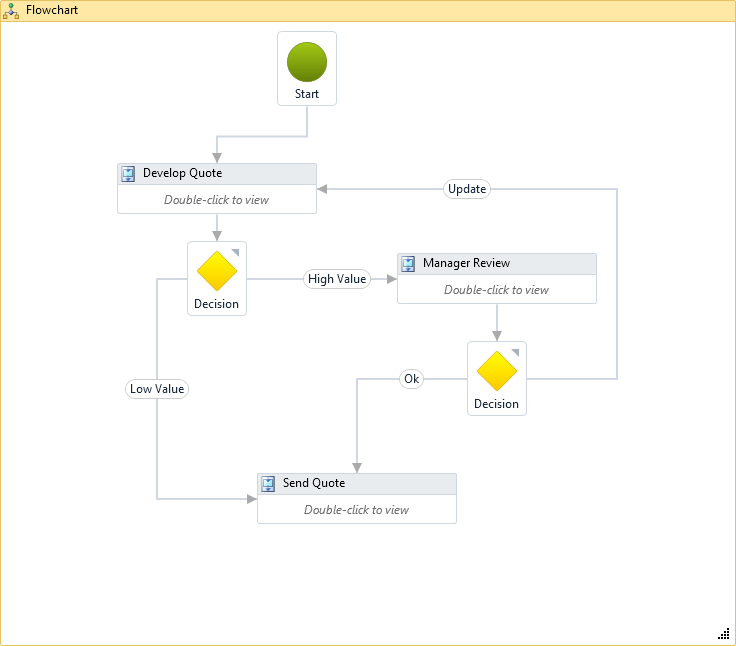 Flowchart vs. Procedural Style
While
Develop
Quote
Develop
Quote
Manager
Review
If-Else
Manager
Review
Send
Quote
Send
Quote
Hello Flowchart
Demo
Workflow Services
Services provide communication among application nodes
Service
Activity
Service
Activity
Activity
Service
Activities provide implementation of application nodes
HR Application Process
Education
Service
Applicant
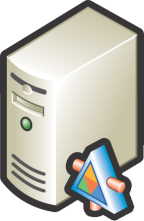 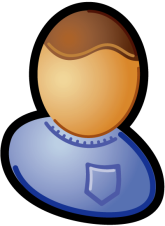 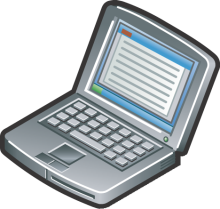 1
Applicant 
Service
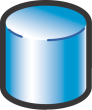 HR Data
2
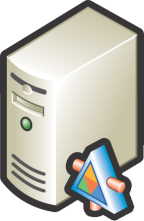 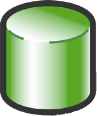 Persistence
5
3
Reviewer
4
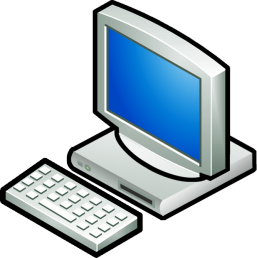 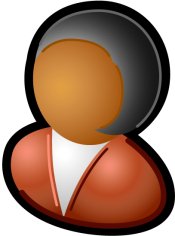 Workflow Services
Demo
Windows Server AppFabric
Windows Server
Evolution of WAS/IIS and Windows Application Server role to run and manage WCF and WF services
Ships as part of 2010 Wave
Windows Server AppFabric
Management Tools
IIS Manager Modules
PowerShell
Services
Workflows
Hosting
Persistence
Monitoring
Caching
.NET Framework
Runtime Databases
Persistence
Monitoring
IIS/WAS
AppFabricWindows Server and Windows Azure platform
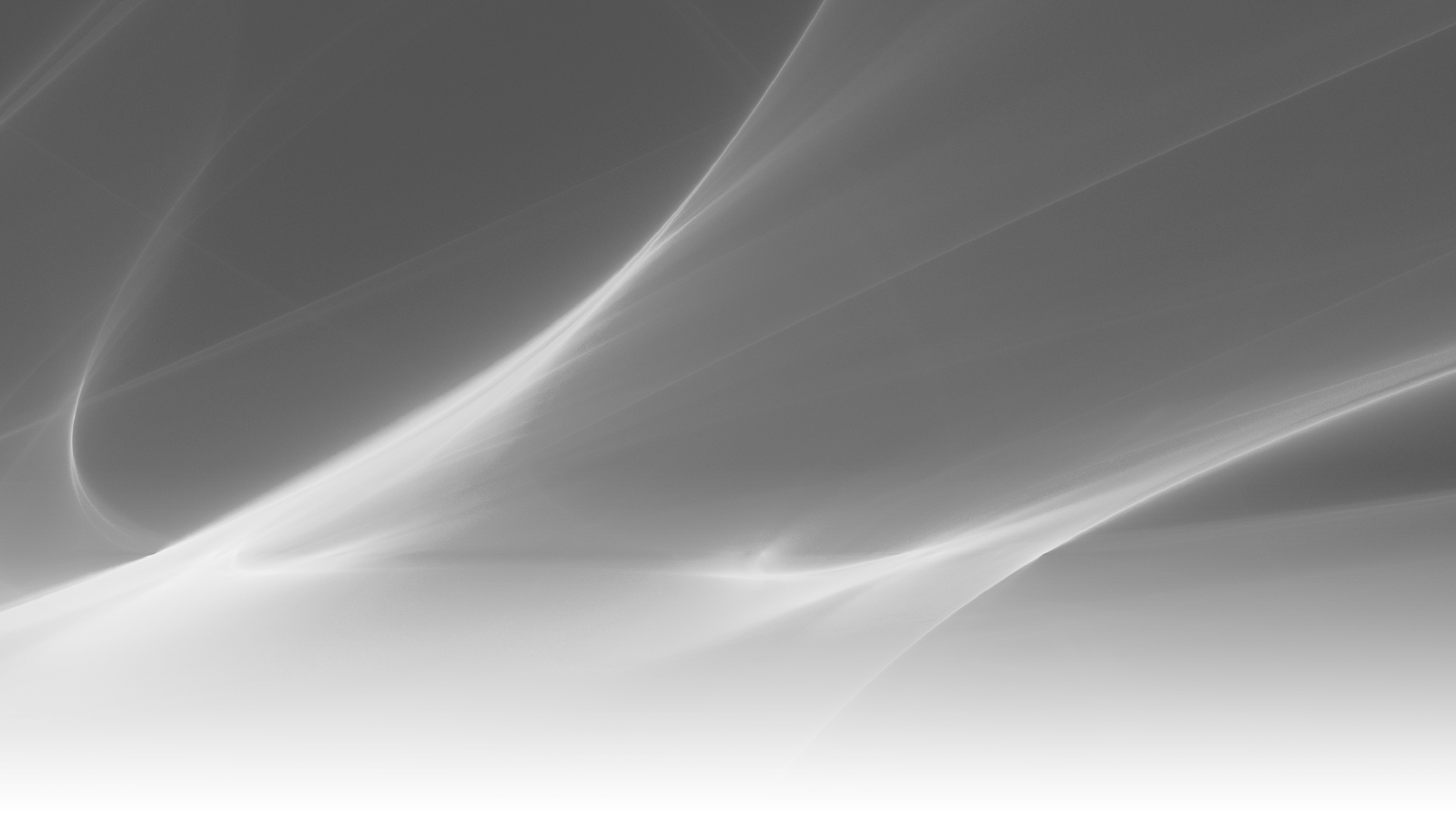 AppFabric
CACHING
WORKFLOW HOSTING
MONITORING
SERVICE BUS
SERVICE HOSTING
ACCESS CONTROL
HIGH AVAILABILITY
SCALE OUT
MULTI-TENANT
MANAGEMENT
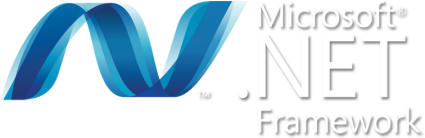 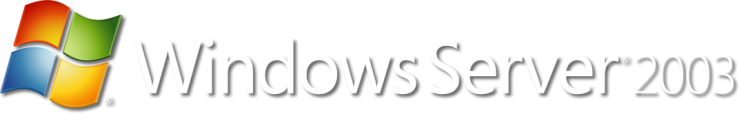 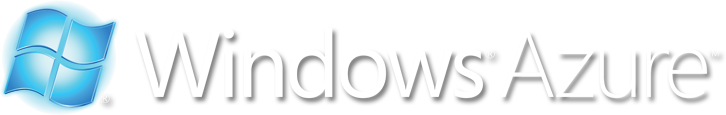 AppFabric
Demo
Windows AppFabric Caching
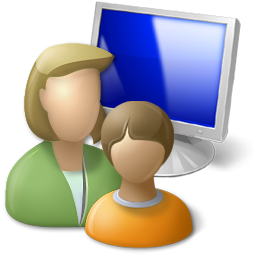 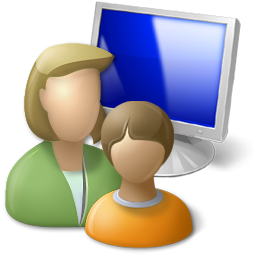 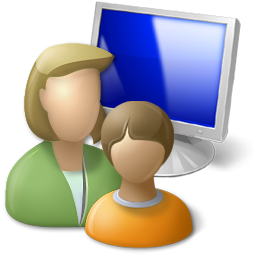 Users
…
Web Tier
(ASP.Net)
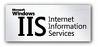 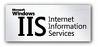 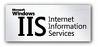 Caching Access Layer
Caching Access Layer
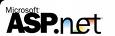 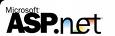 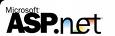 Caching Access Layer
Application
Application
Application
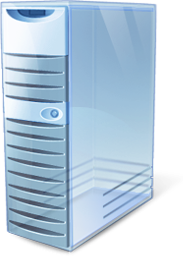 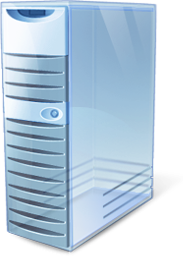 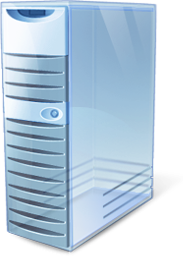 Caching Service
Caching Service
Caching Service
Cache Tier
Data Tier
Database
Cloud
Summary
WF4 allows you to model business processes and can be used in any .NET process
Workflow Services and AppFabric allow you to create highly scalable and manageable services
For More Information
MSDN Workflow Dev Center
http://msdn.microsoft.com/wf
MSDN WCF Dev Center
http://msdn.microsoft.com/wcf
MSDN AppFabricDev Center
http://msdn.microsoft.com/appfabric